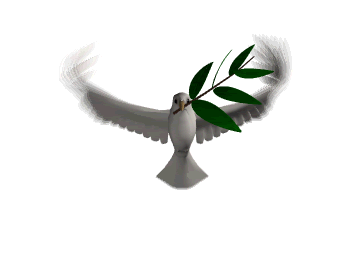 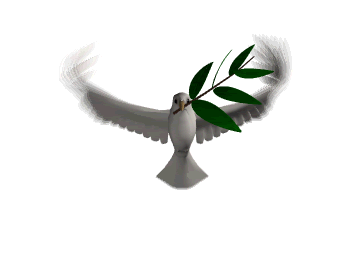 সবাইকে স্বাগতম ........
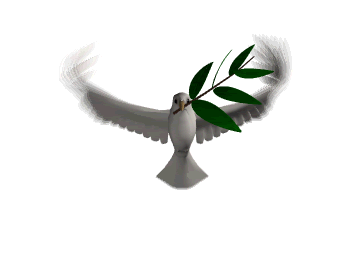 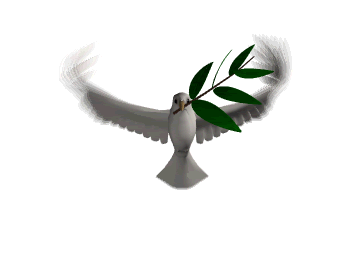 মোঃ হাবিবুর রহমান আখন্দ
সহকারি শিক্ষক
নারায়নপুর সরকারি প্রাথমিক বিদ্যালয়
দেবিদ্বার, কুমিল্লা। 
habibakhandat1981@gmail.com
মোবাইলঃ ০১৮২২২৪৫৪৩৩
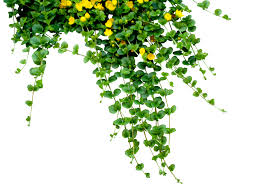 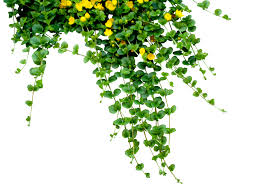 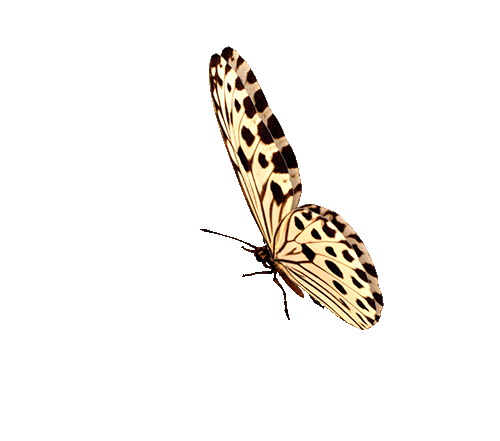 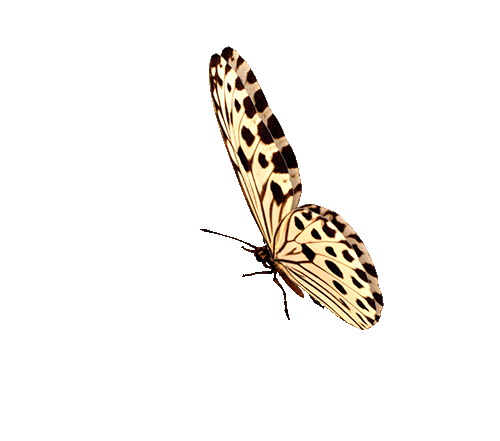 বিষয়ঃ প্রাথমিক বিজ্ঞান
শ্রেণিঃ চতুর্থ
অধ্যায়ঃ৯
সময়ঃ৪০ মিনিট
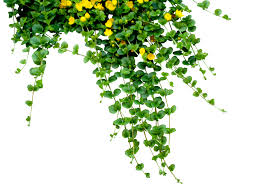 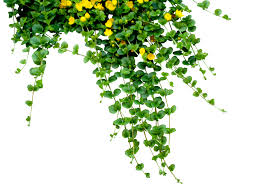 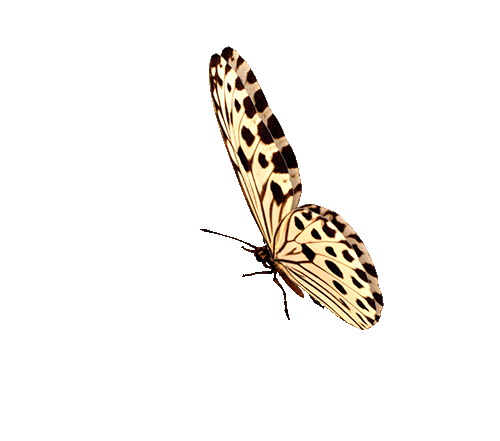 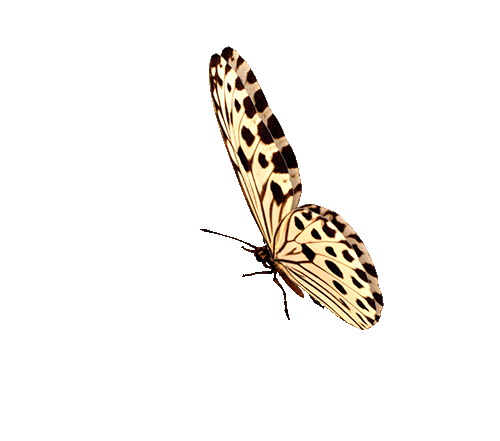 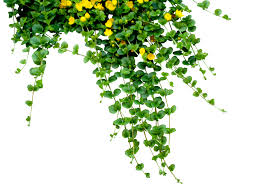 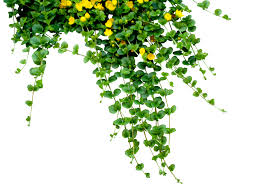 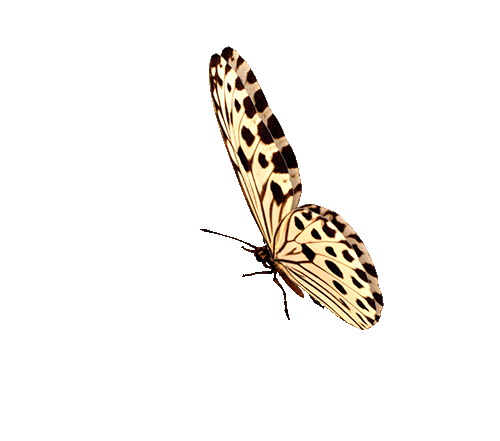 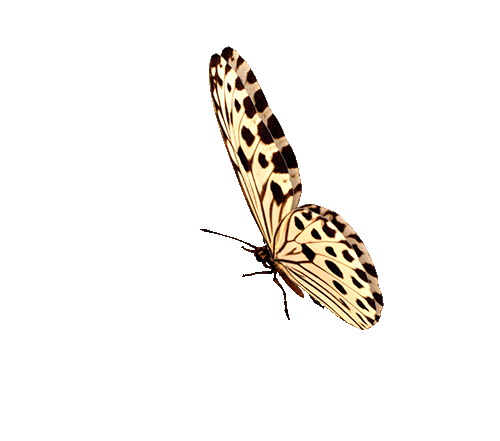 ছবিগুলোতে তোমরা কি কি দেখতে পাচ্ছ?
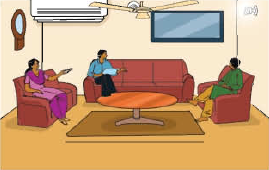 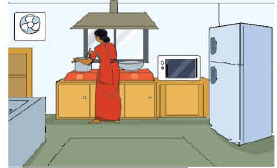 টিভি দেখছে
রান্না করছে
ফ্যান, টিভি, ফ্রিজ, এয়ারকন্ডিশন, ওভেন, গ্যাসের চুলা দেখা যাচ্ছে।
আজকের পাঠ
বাসস্থানে প্রযুক্তি
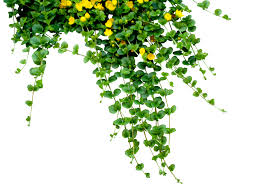 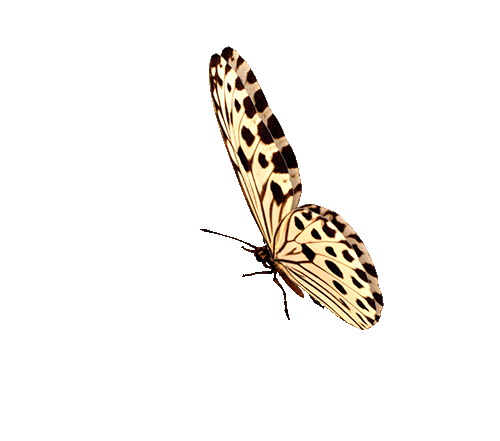 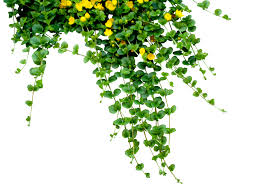 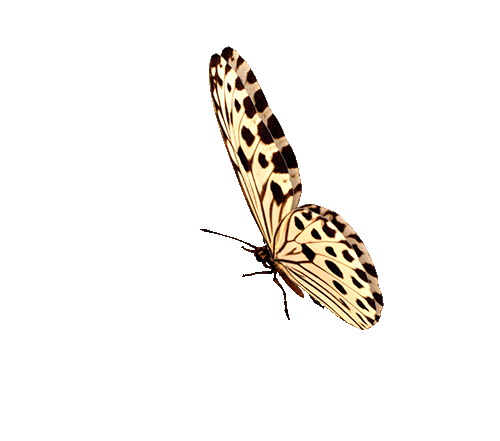 শিখনফল
আজকের পাঠ শেষে শিক্ষার্থীরা…
১০.১.১ বাসস্থানে প্রযুক্তির ব্যবহার বর্ননা করতে পারবে।
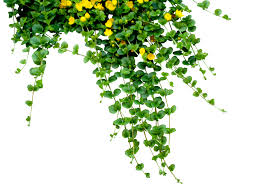 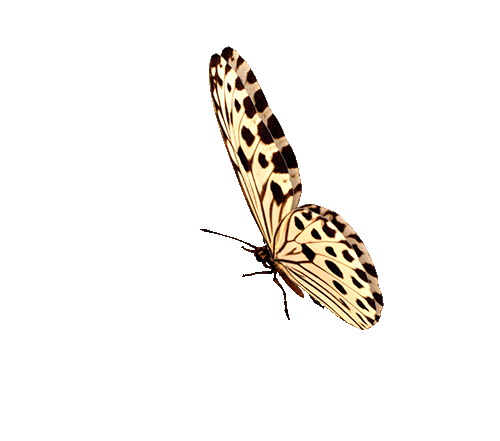 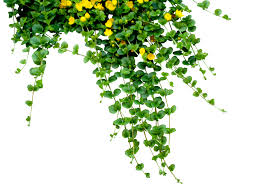 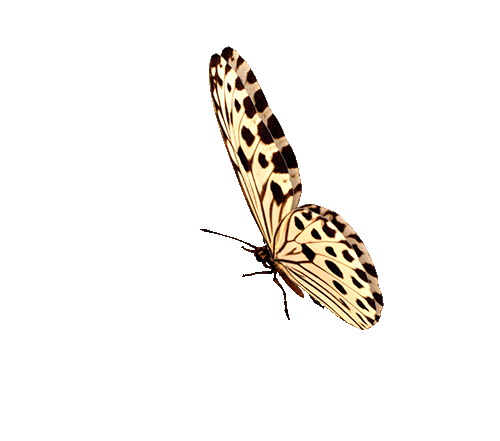 চিত্রগুলো দেখে চিন্তা কর এবং বল
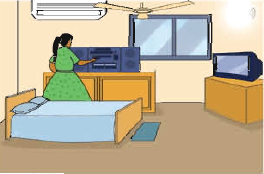 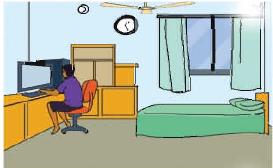 একটি ছেলে কম্পিউটার চালাচ্ছে
একটি মেয়ে সিডি প্লেয়ার চালু করছে
যন্ত্র বা কৌশল ব্যবহার করে পরিবেশ নিয়ন্ত্রণ ও প্রয়োজনীয় কাজ সম্পাদন করাই হচ্ছে প্রযুক্তি।
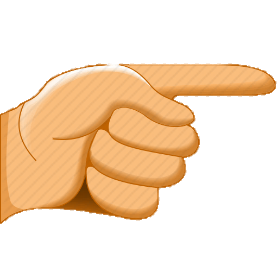 এটি বাসস্থানের একটি ইলেকট্রনিক যন্ত্র।
বৈদ্যুতিক পাখা
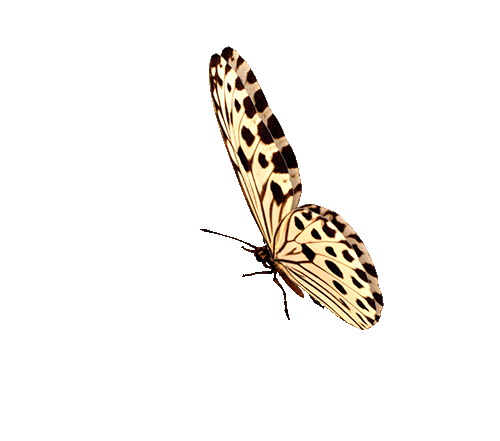 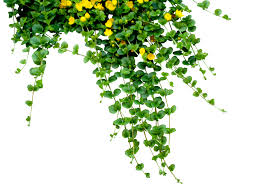 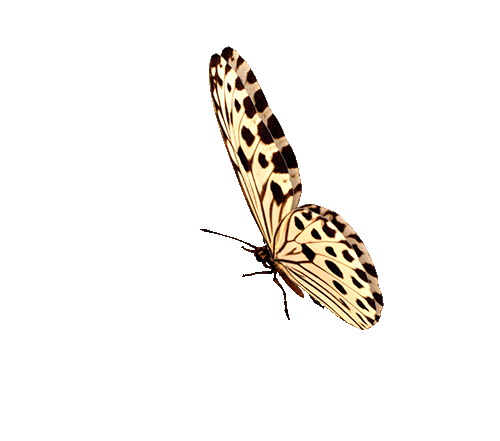 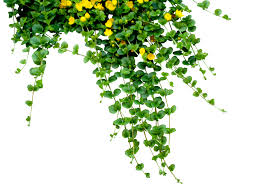 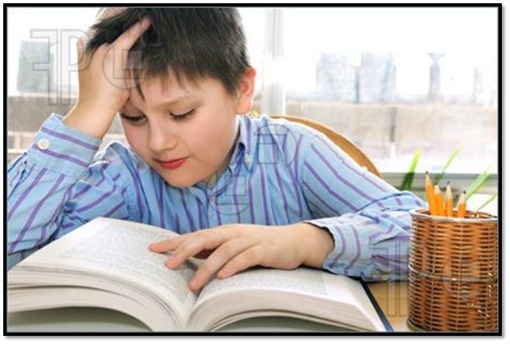 সময় : 2 মিনিট
একক কাজ
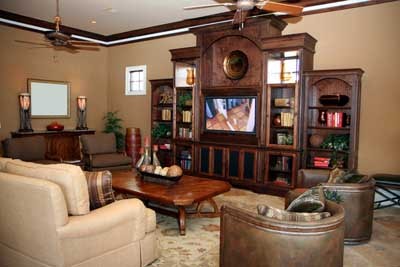 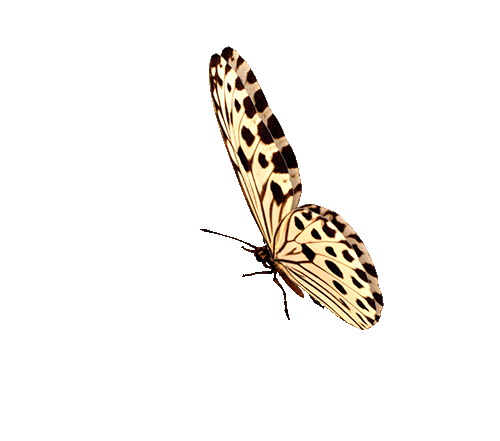 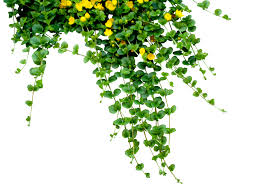 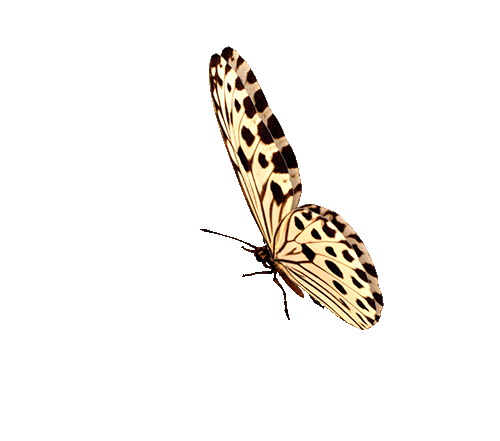 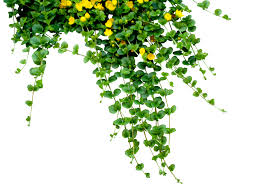 বাসস্থানে ব্যবহার কর এরকম তিনটি প্রযুক্তির নাম লিখ।
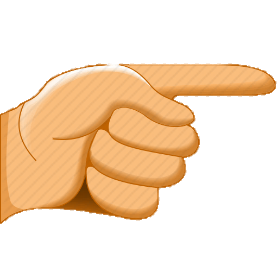 এই প্রযুক্তিটি বাসস্থানের অন্ধকার দূর করার জন্য ব্যবহার করা হয়।
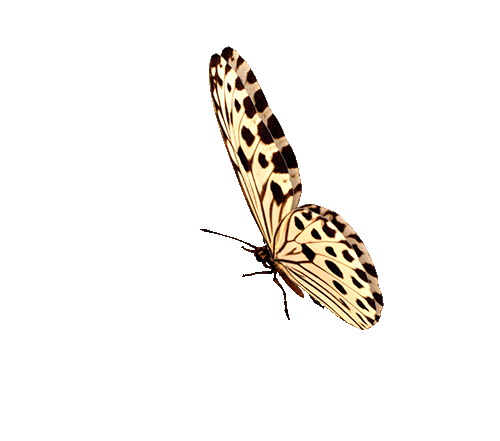 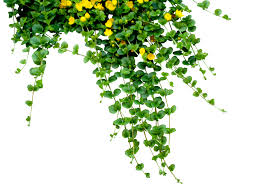 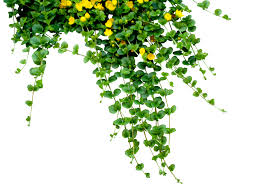 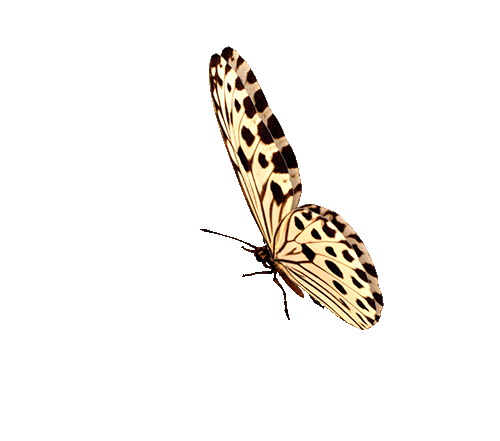 বৈদ্যুতিক বাতি
রান্নার কাজে ব্যবহার করা হয়।
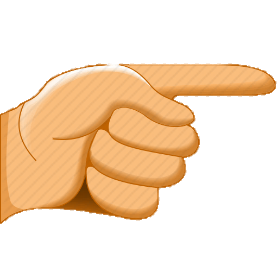 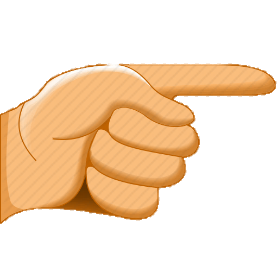 গ্যাসের চুলা একটি বাসস্থানের প্রযুক্তি
গ্যাসের চুলা
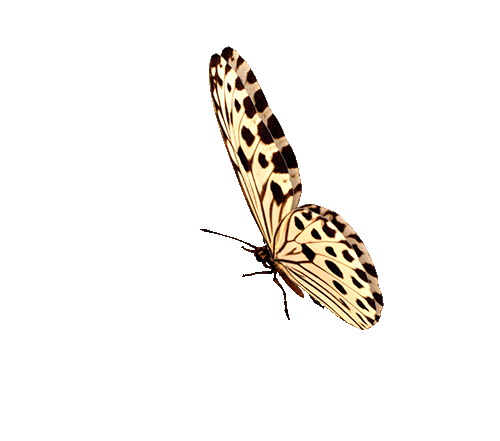 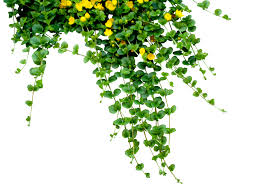 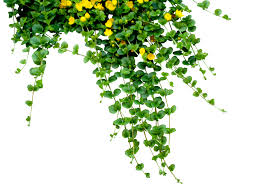 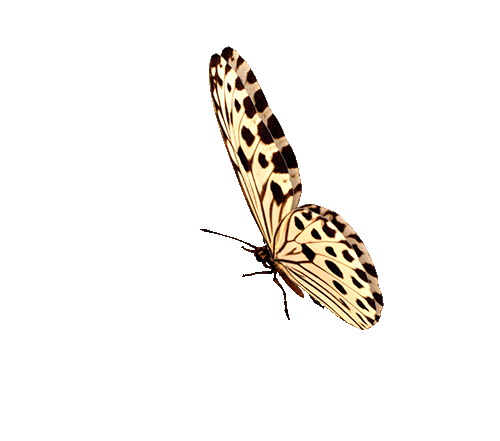 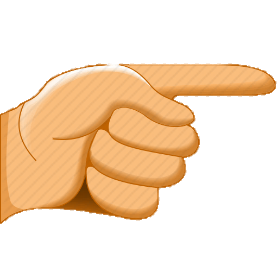 খবর শোনা ছাড়াও বিনোদন কাজে ব্যবহার করা হয়।
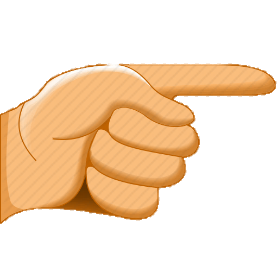 রেডিও একটি বাসস্থানের প্রযুক্তি
রেডিও
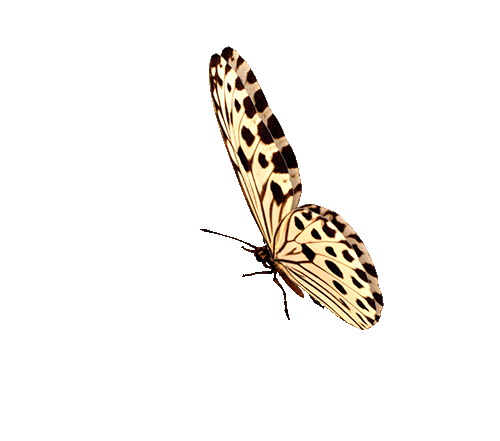 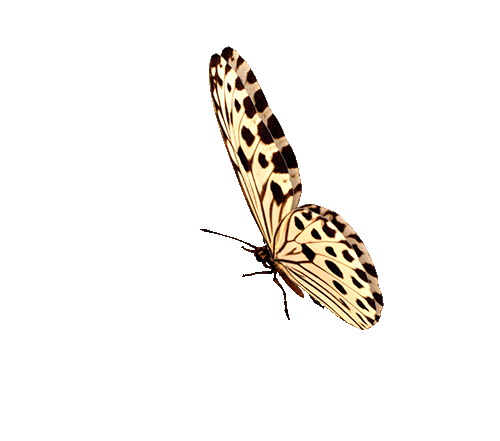 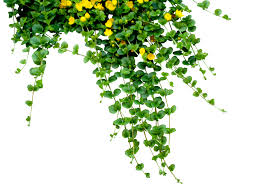 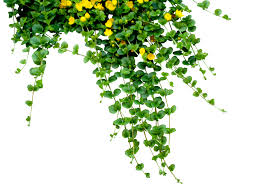 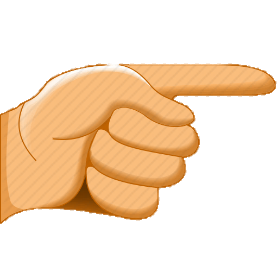 খবর শোনা এবং বিনোদন কাজে ব্যবহার হয়।
টেলিভিশন একটি বাসস্থানের প্রযুক্তি
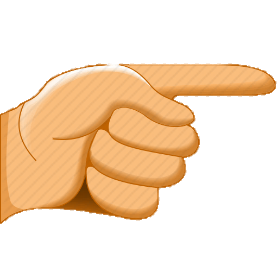 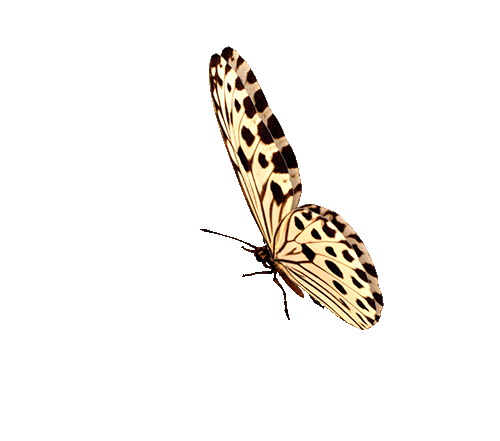 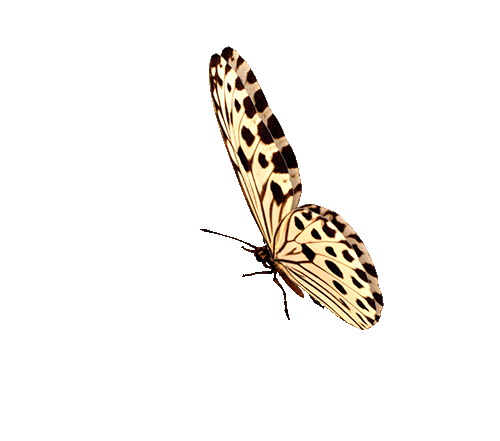 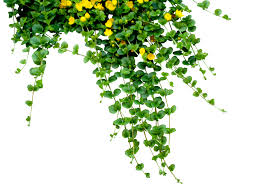 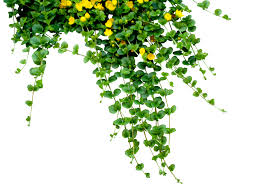 টেলিভিশন
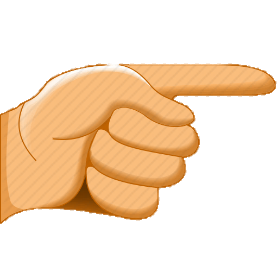 যোগাযোগ কাজে ব্যবহার করা হয়।
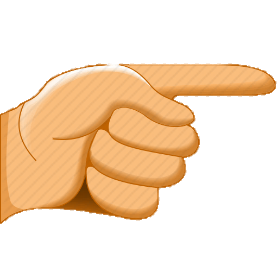 টেলিফোন একটি বাসস্থানের প্রযুক্তি
টেলিফোন
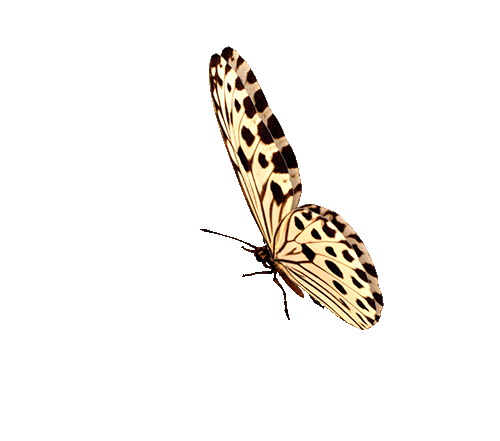 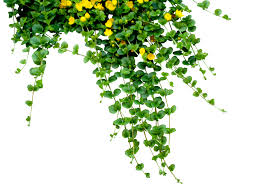 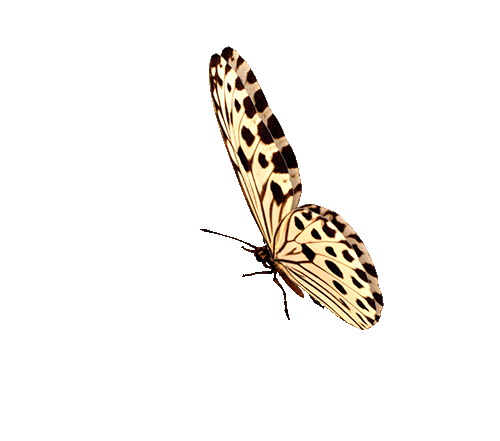 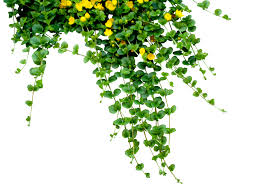 তথ্য জানা এবং বিনোদন কাজে ব্যবহার করা যায়।
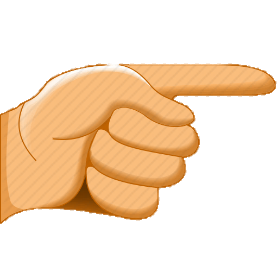 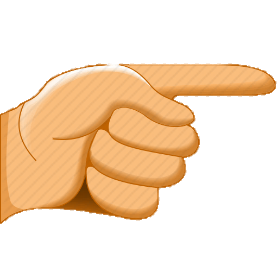 কম্পিউটার একটি বাসস্থানের প্রযুক্তি।
কম্পিউটার
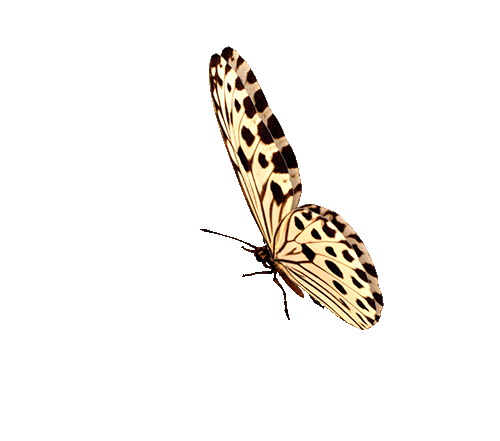 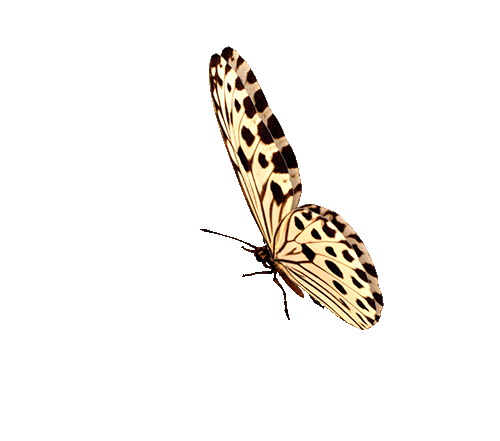 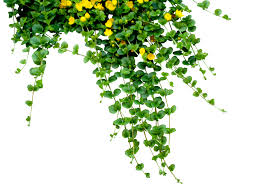 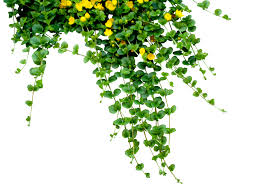 খাদ্য সংরক্ষণের কাজে ব্যবহার করা হয়।
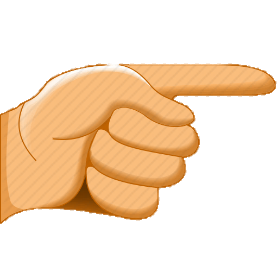 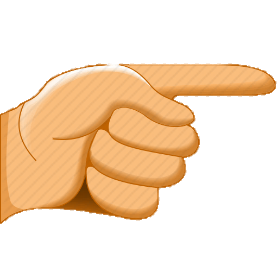 রেফ্রিজারেটর একটি বাসস্থানের প্রযুক্তি
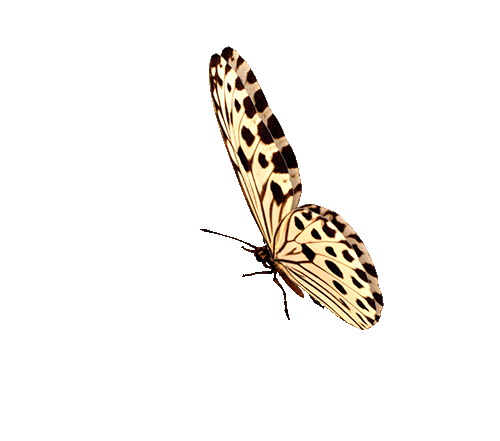 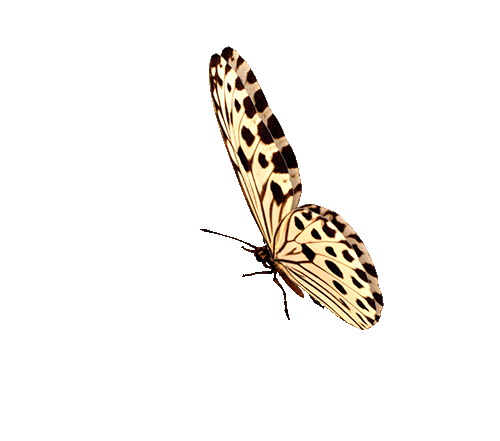 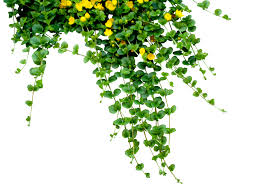 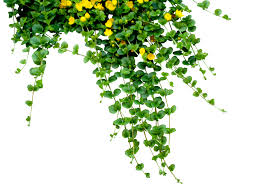 রেফ্রিজারেটর
দলগত কাজ
দল-কম্পিউটার
দল-টেলিভিশন
খাদ্য সংরক্ষণের জন্য কোন প্রযুক্তিটি ব্যবহার করা হয় লিখ।
বাসস্থানে রান্নার কাজে  ব্যবহার করা হয় এমন একটি প্রযুক্তির নাম লিখ।
উত্তরঃ রেফ্রিজারেটর
উত্তরঃ গ্যাসের চুলা
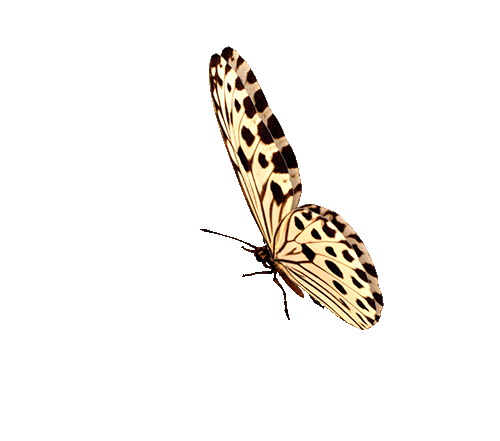 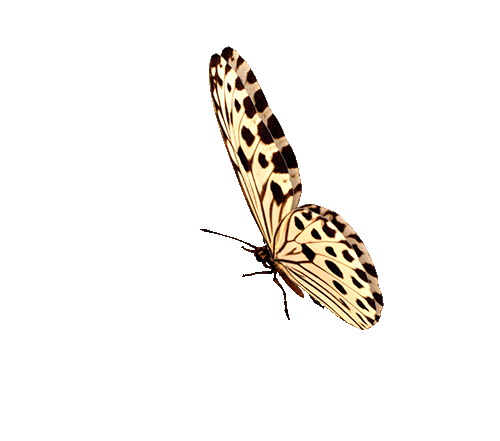 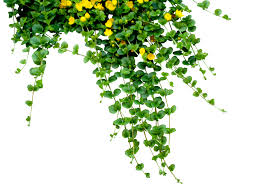 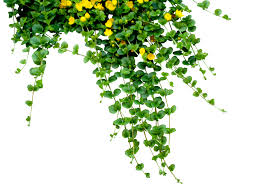 পাঠ্য বইয়ের সাথে সংযোগ স্থাপন
পৃষ্ঠা নং 63
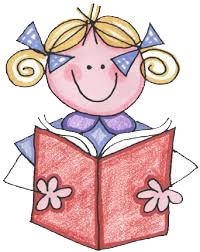 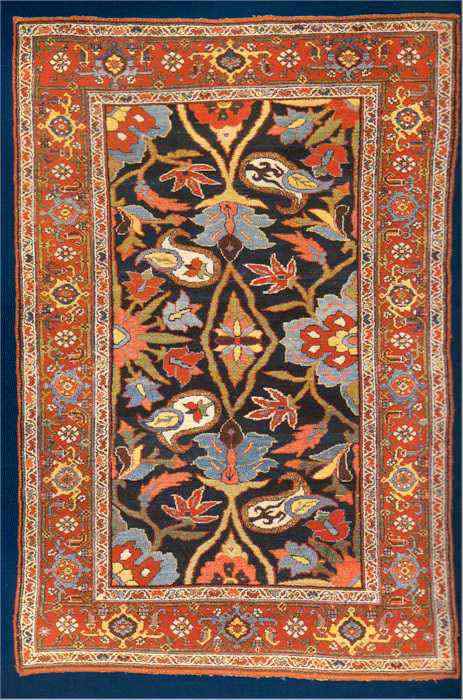 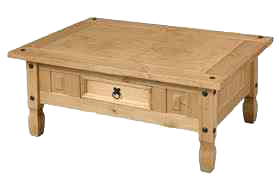 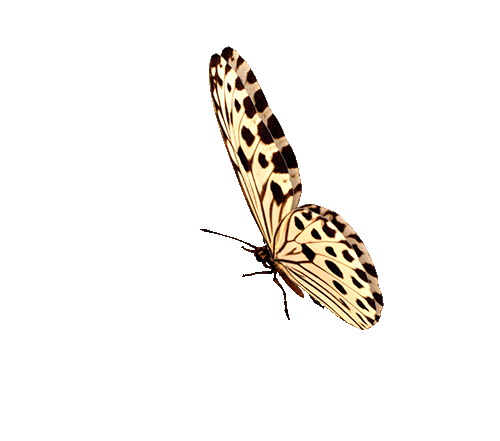 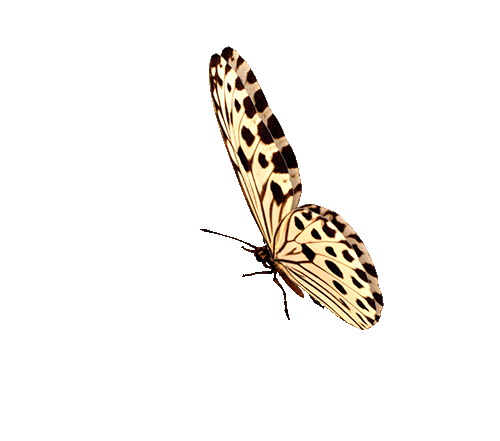 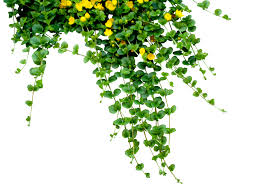 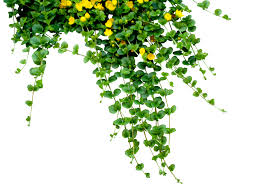 মূল্যায়ন
বাসস্থানে ব্যবহার করা হয় এমন ৩টি প্রযুক্তির নাম বল।
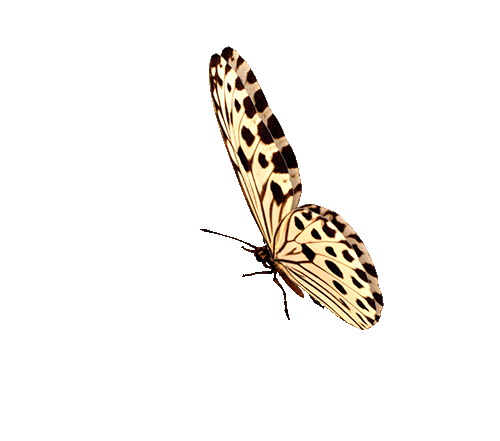 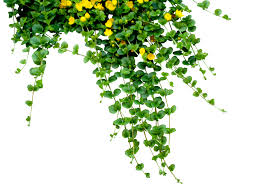 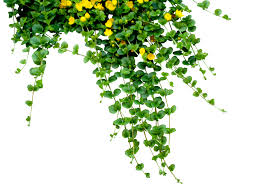 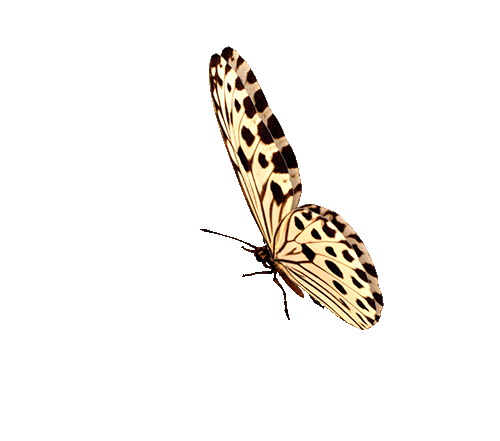 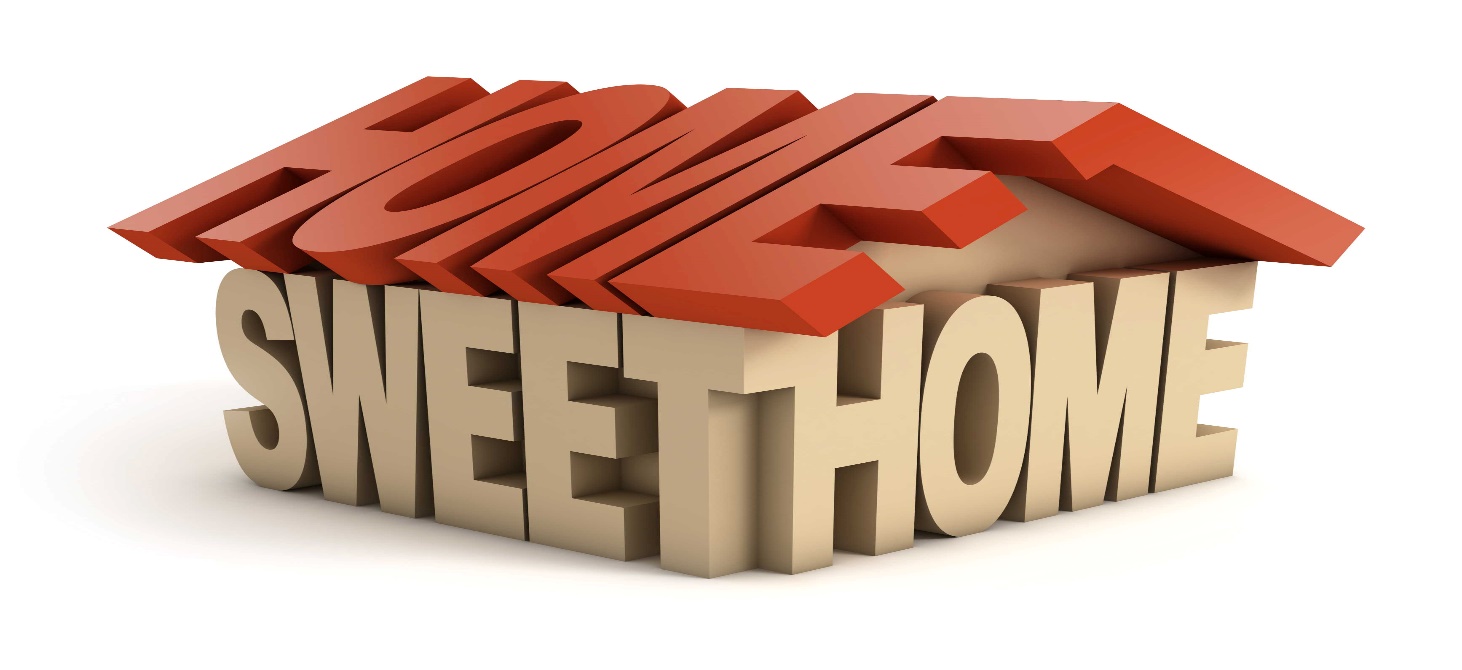 বাড়ির কাজ
তুমি বাসস্থানে যেসব প্রযুক্তি ব্যবহার কর সেগুলো কিভাবে জীবনকে সুন্দর করছে সে সম্পর্কে ৫টি বাক্য লিখ।
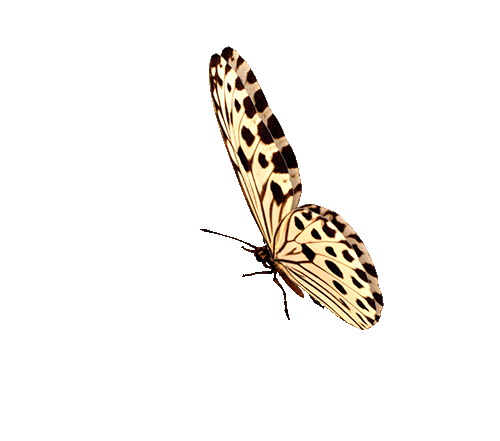 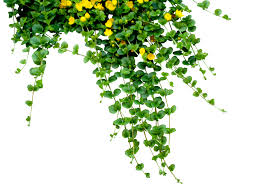 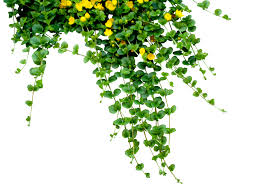 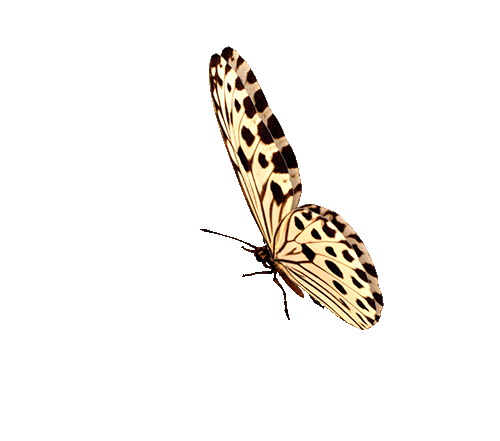 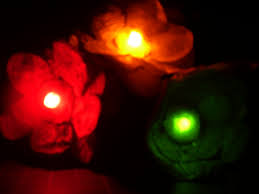 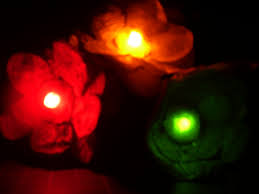 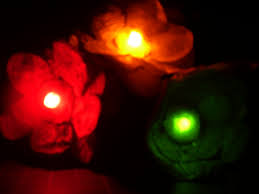 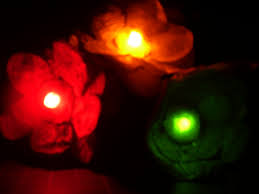 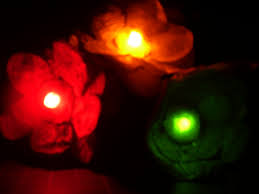 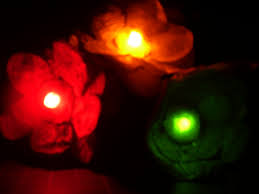 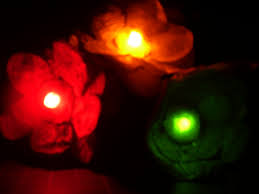 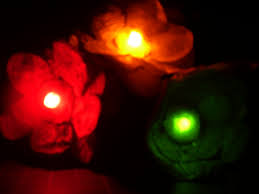 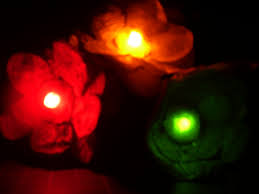 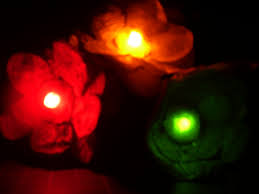 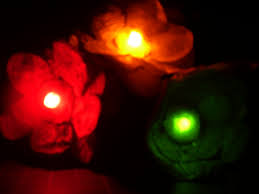 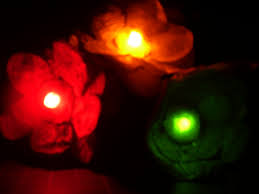 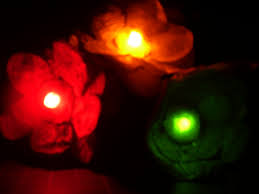 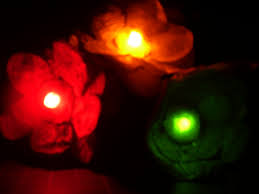 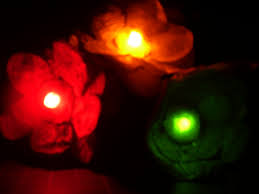 সবাইকে ধন্যবাদ
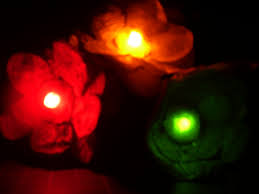 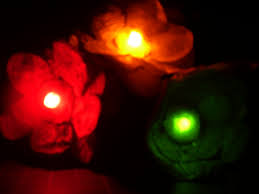 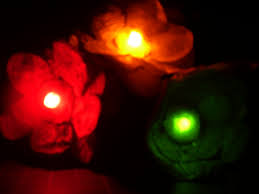 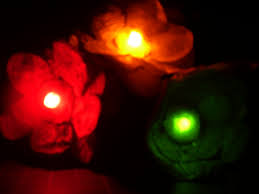 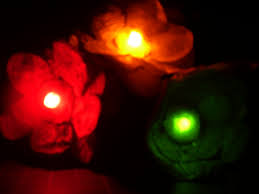 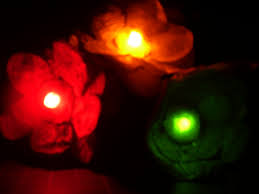 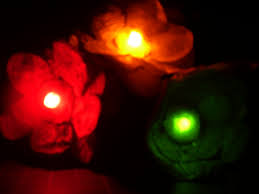 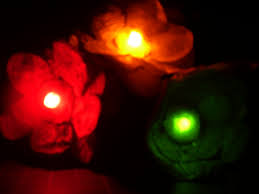